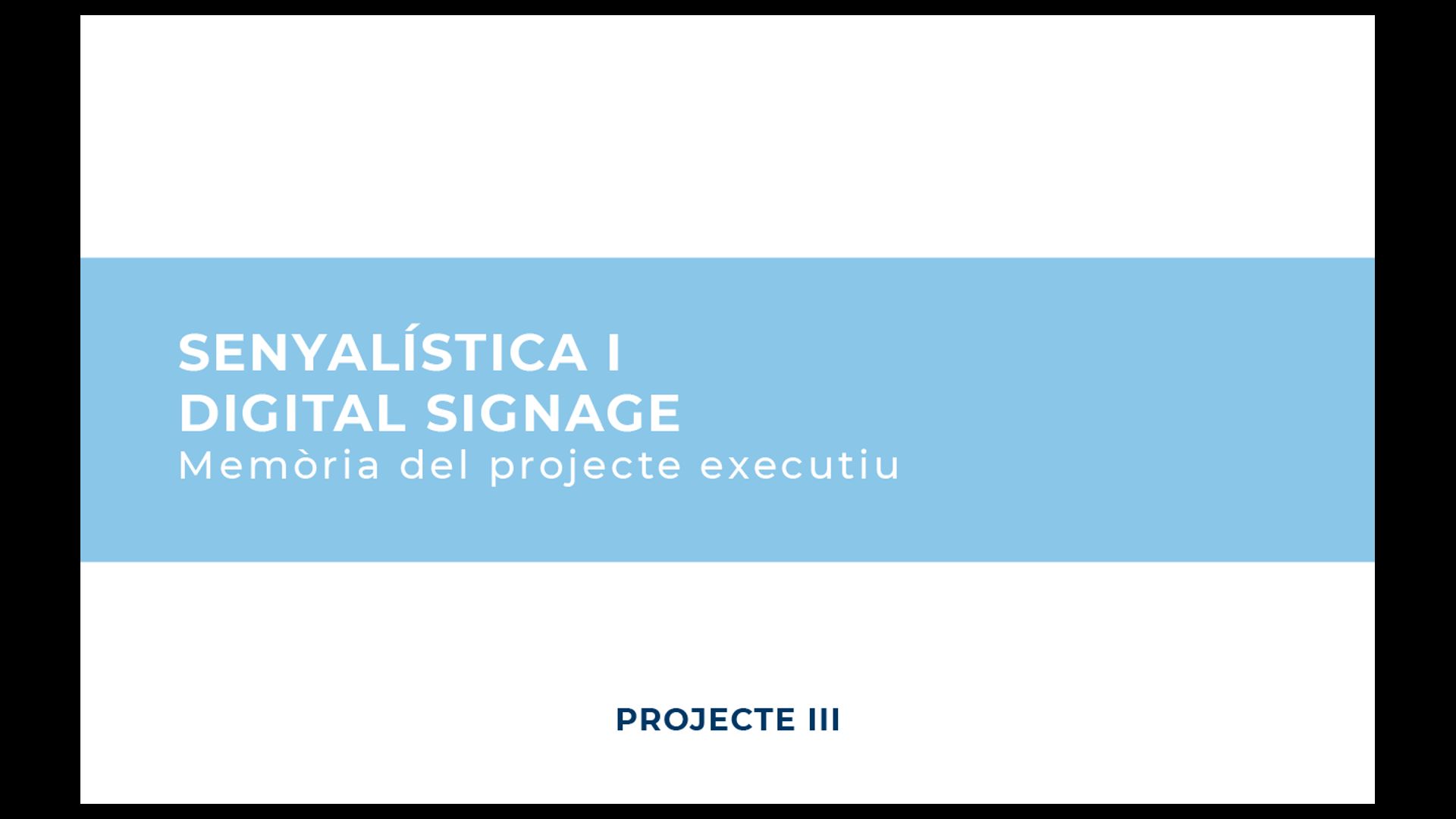 LO REBOST DEL JORDI
Gloria Adrian Bacheva
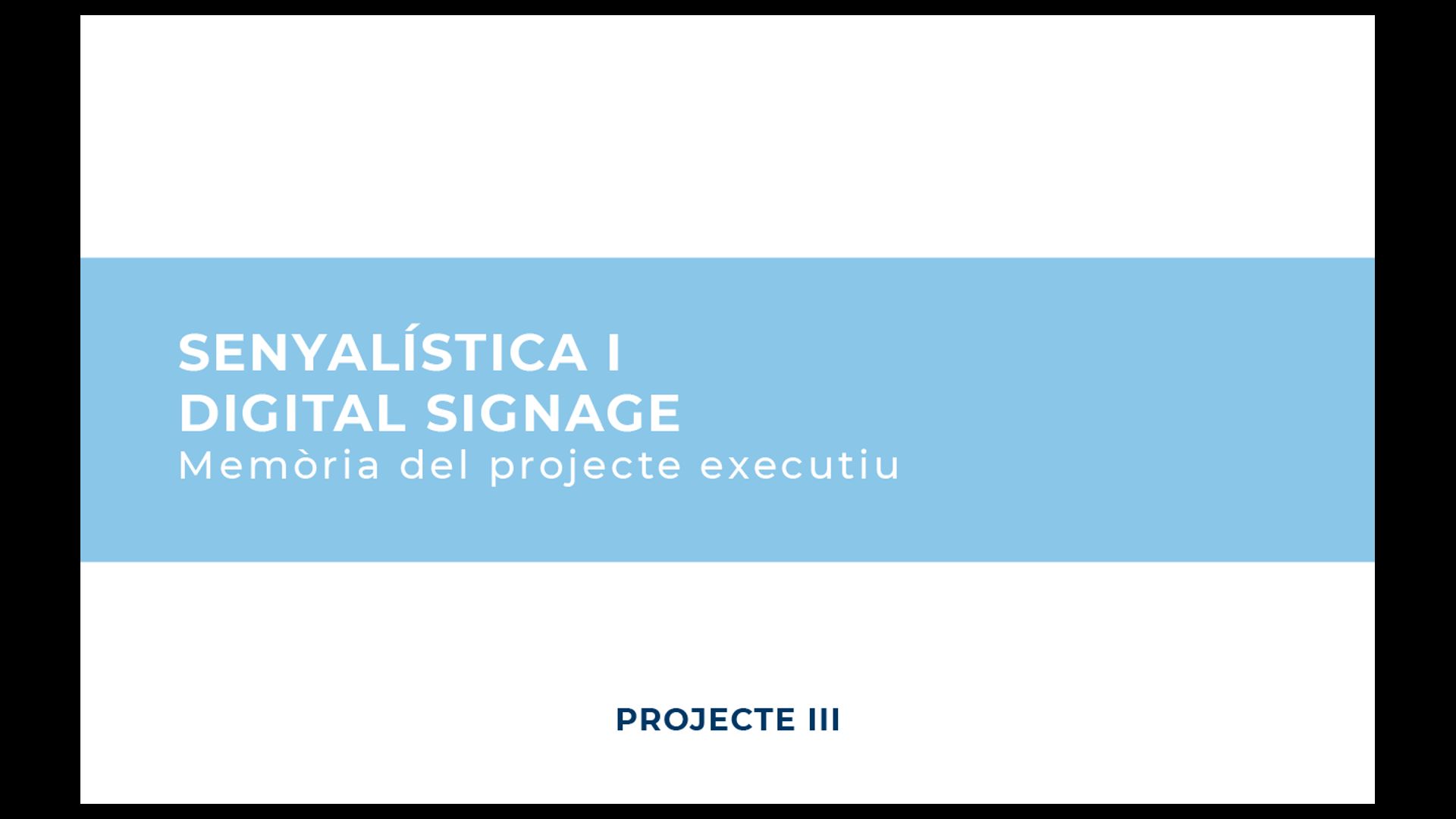 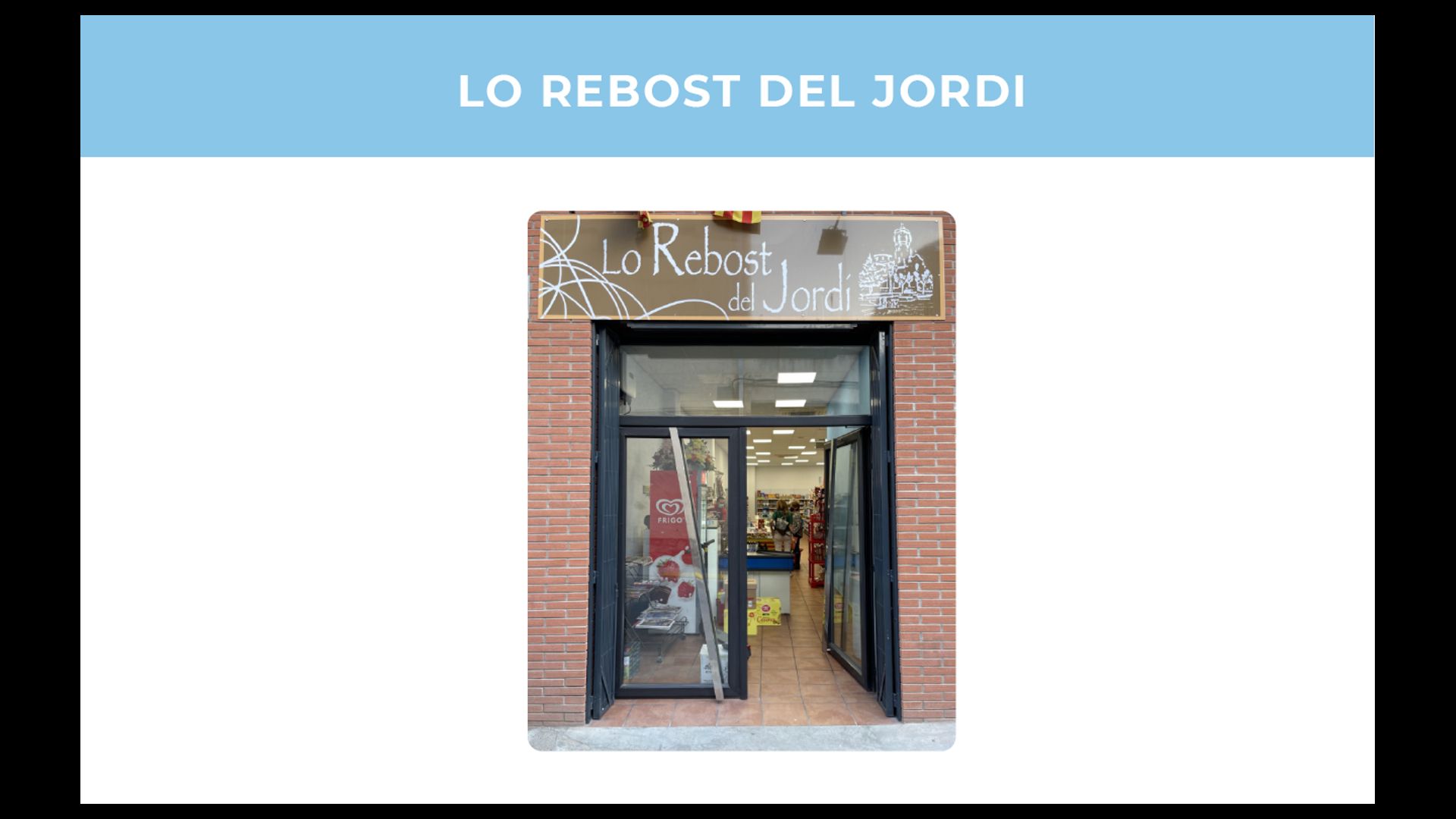 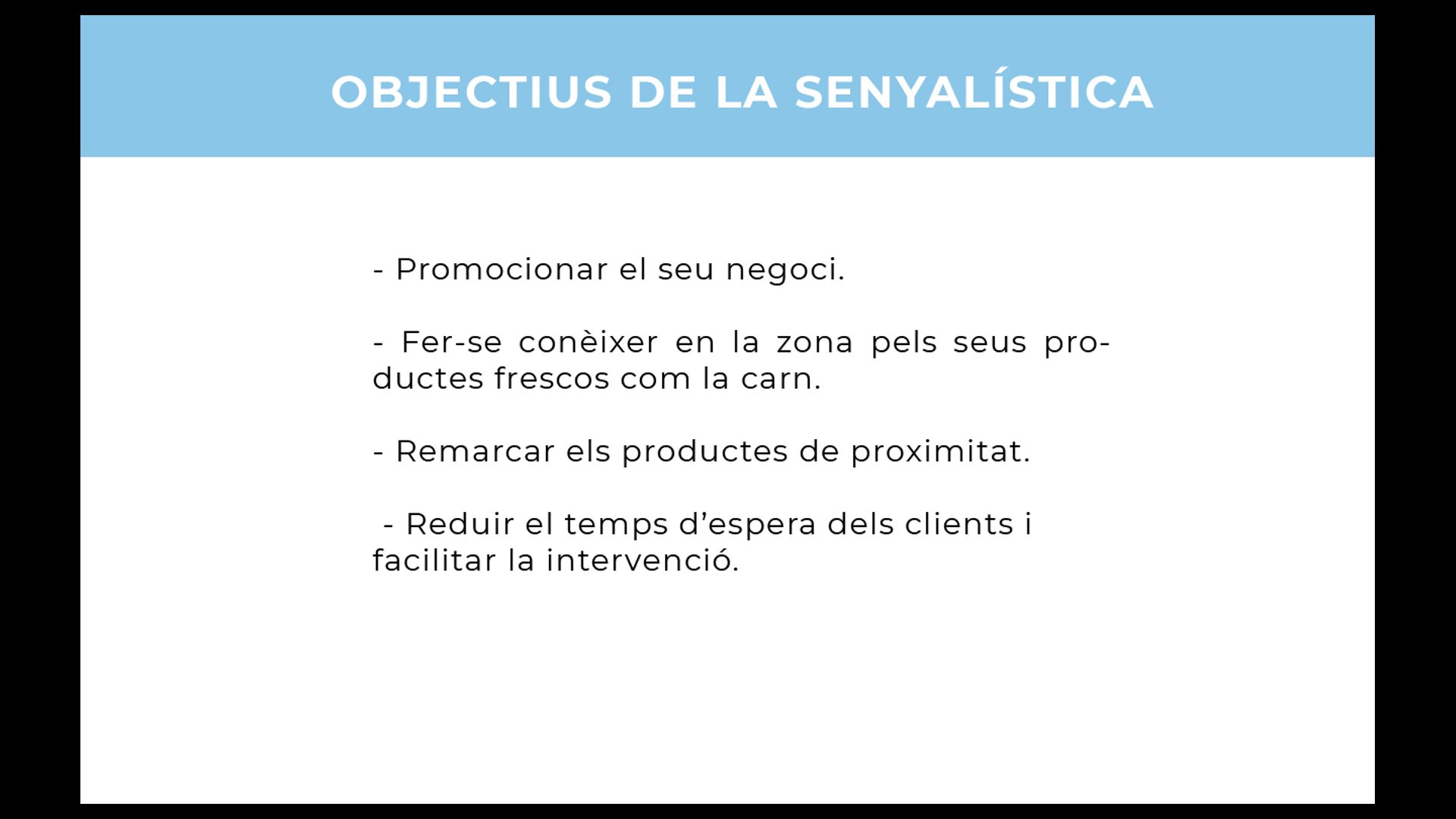 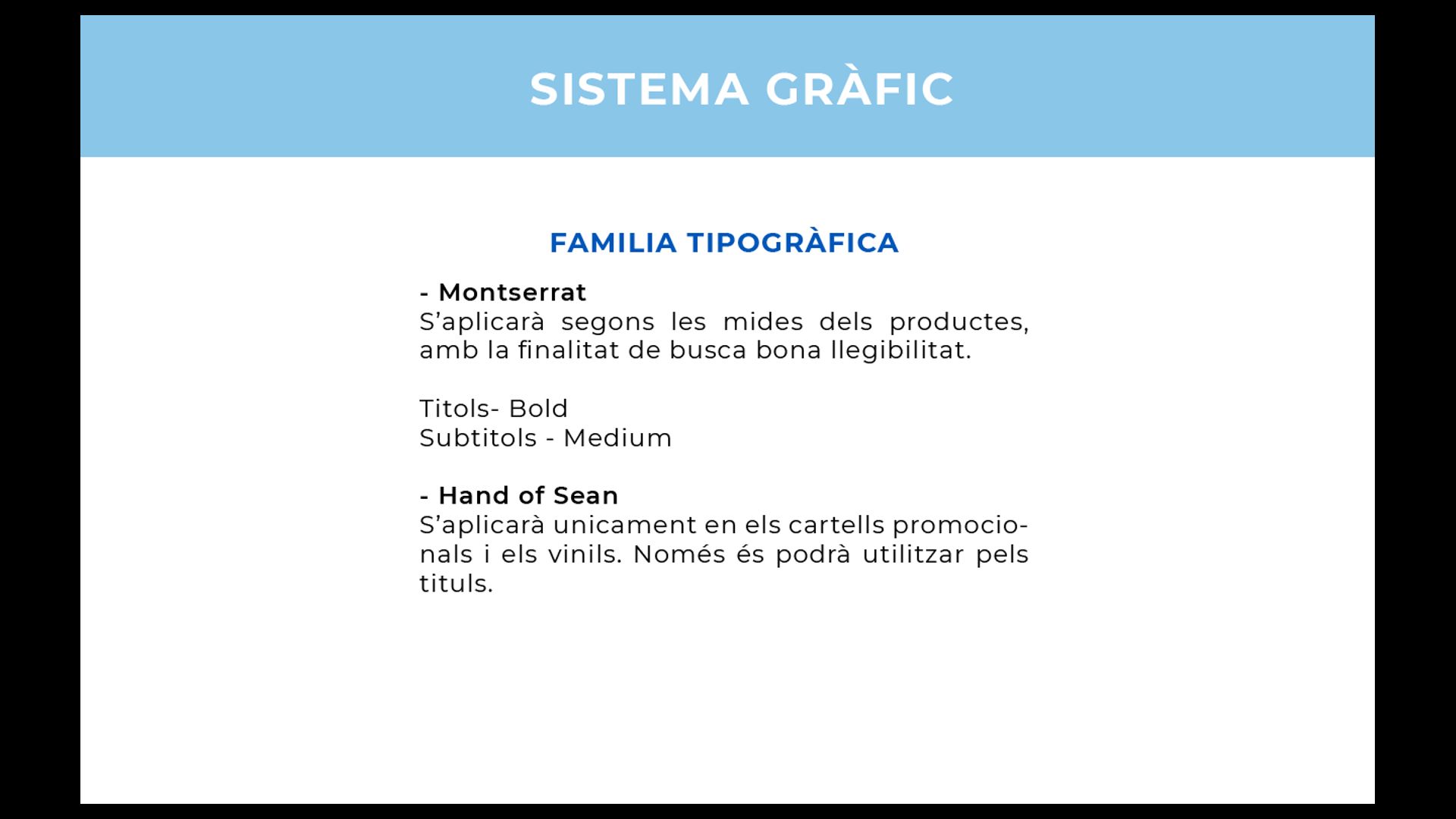 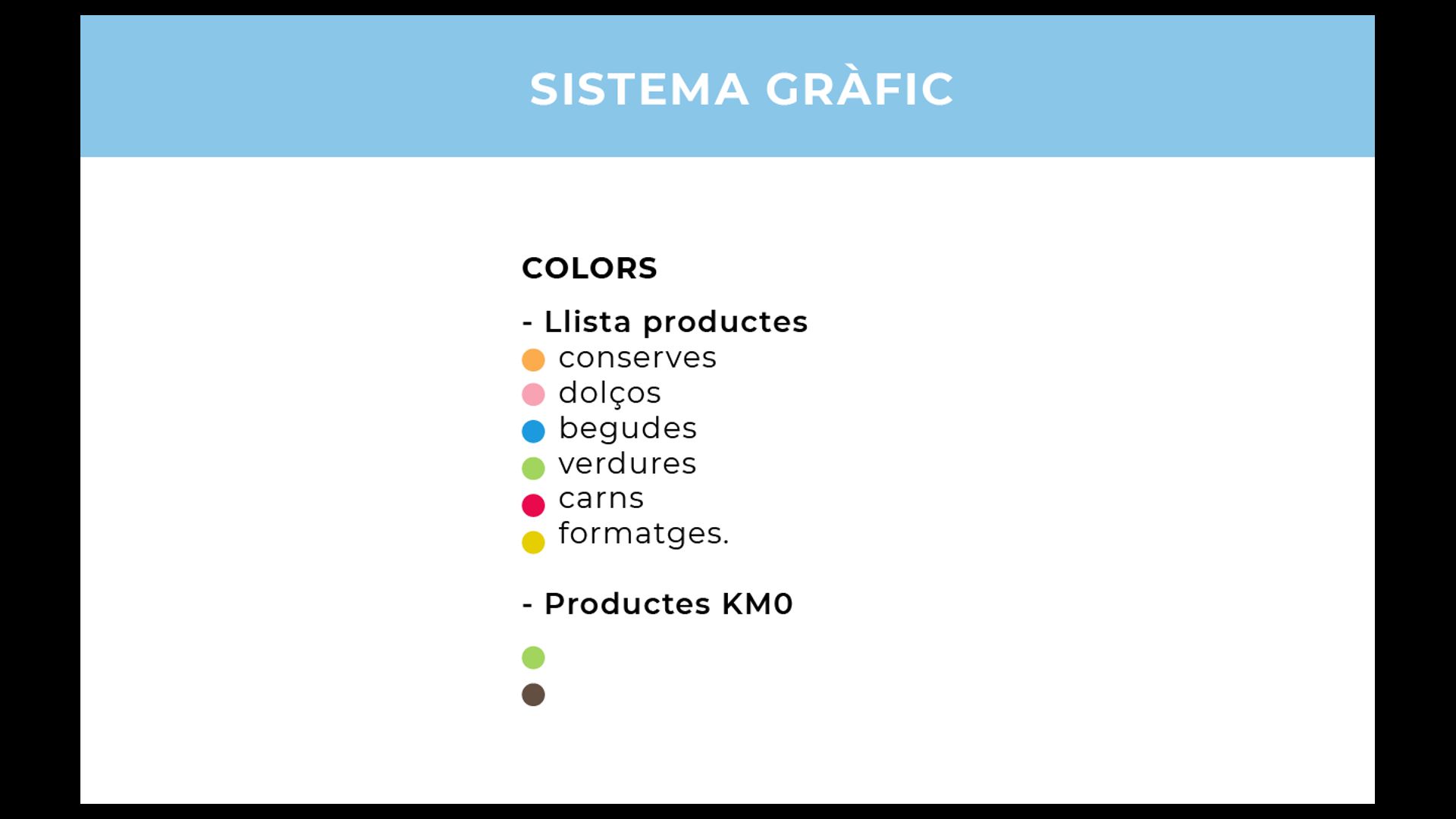 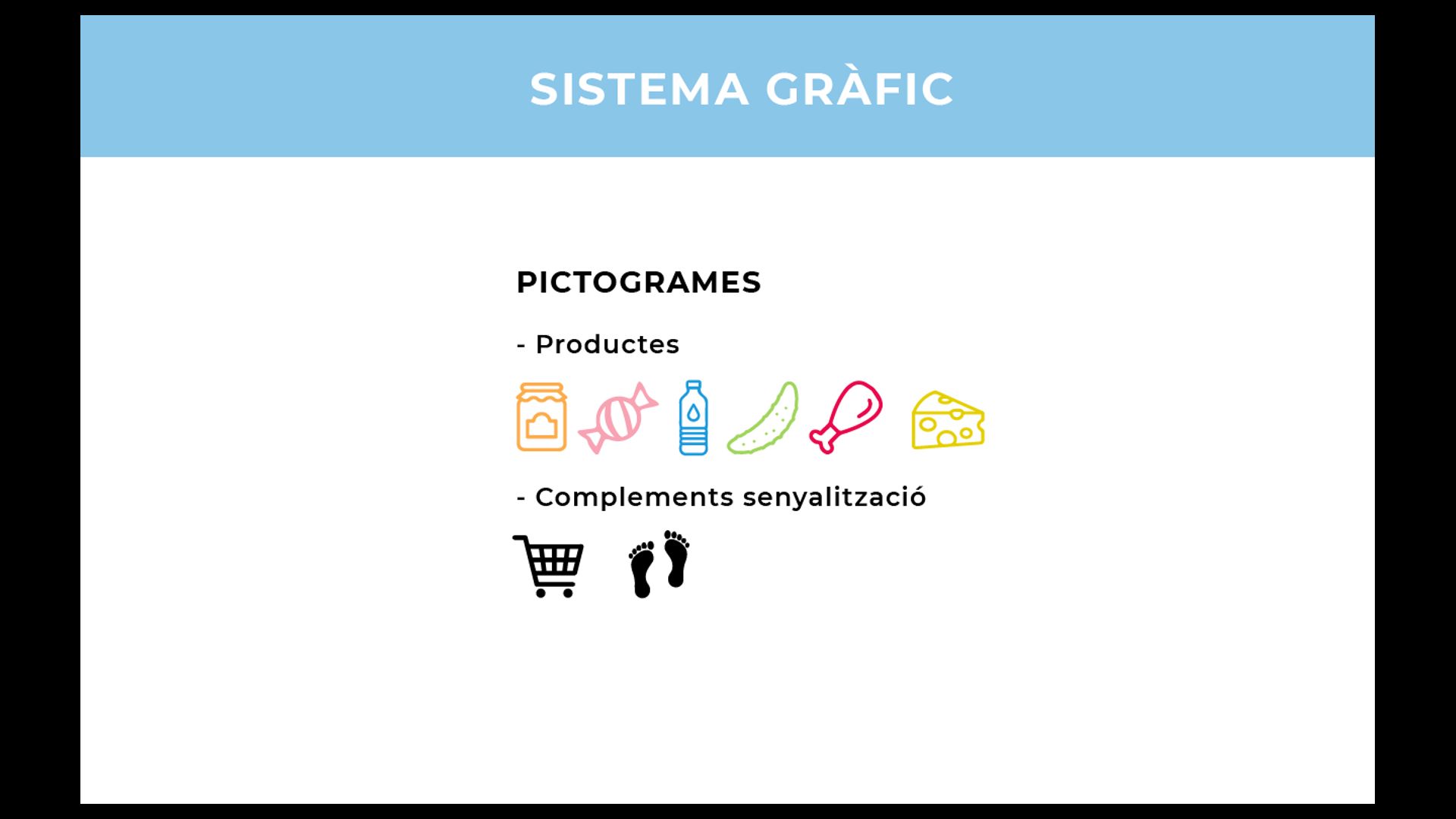 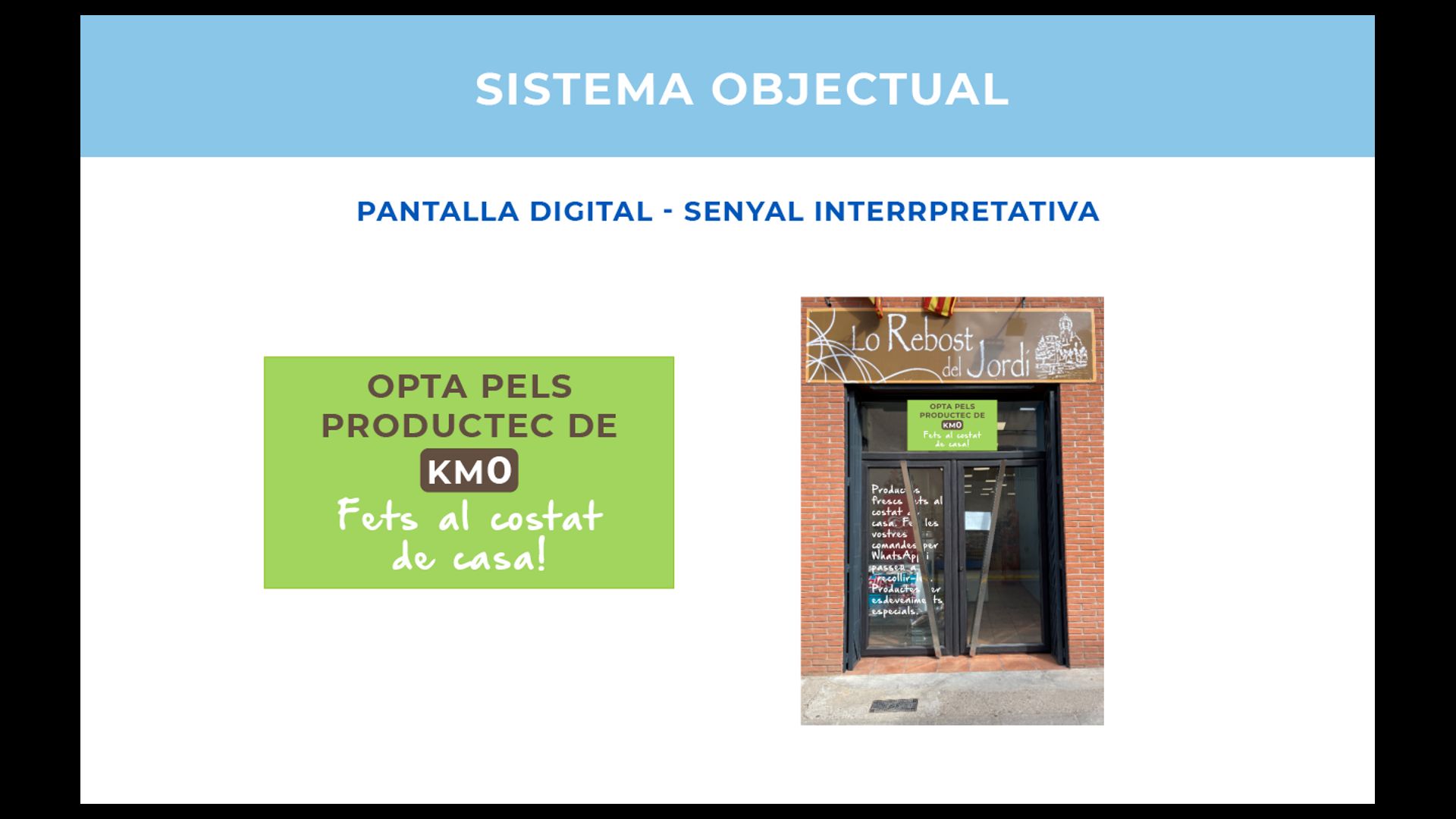 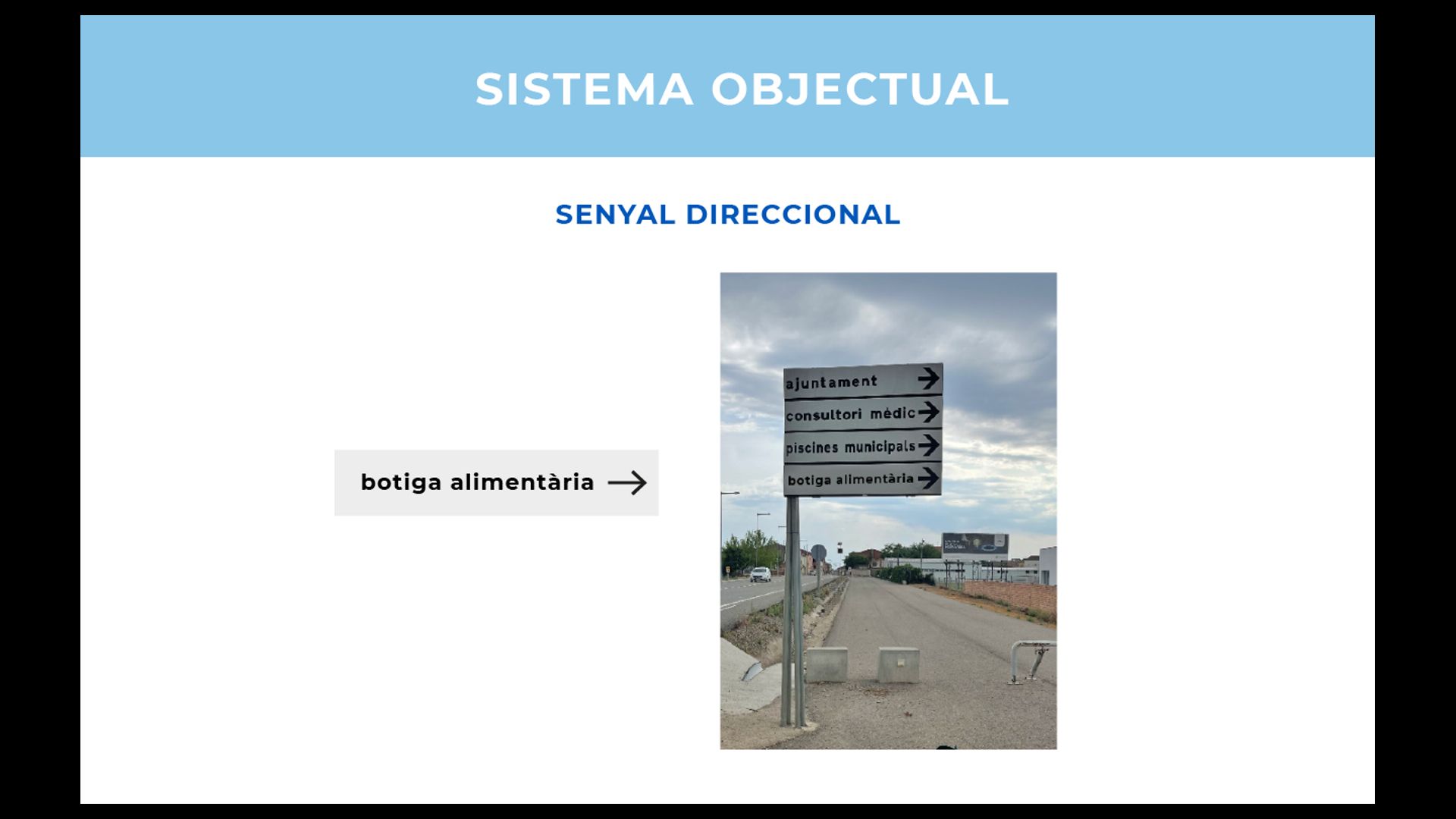 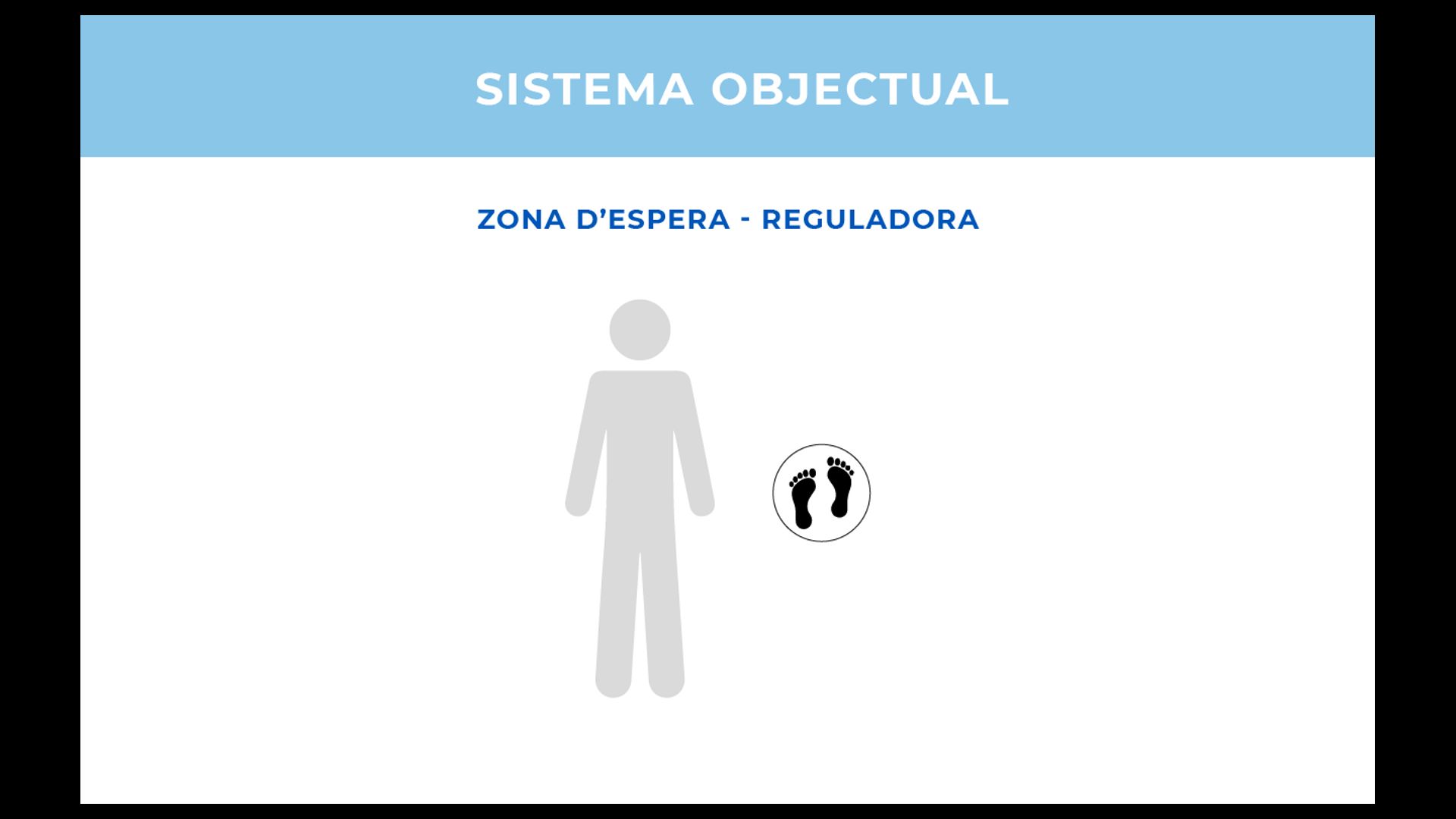 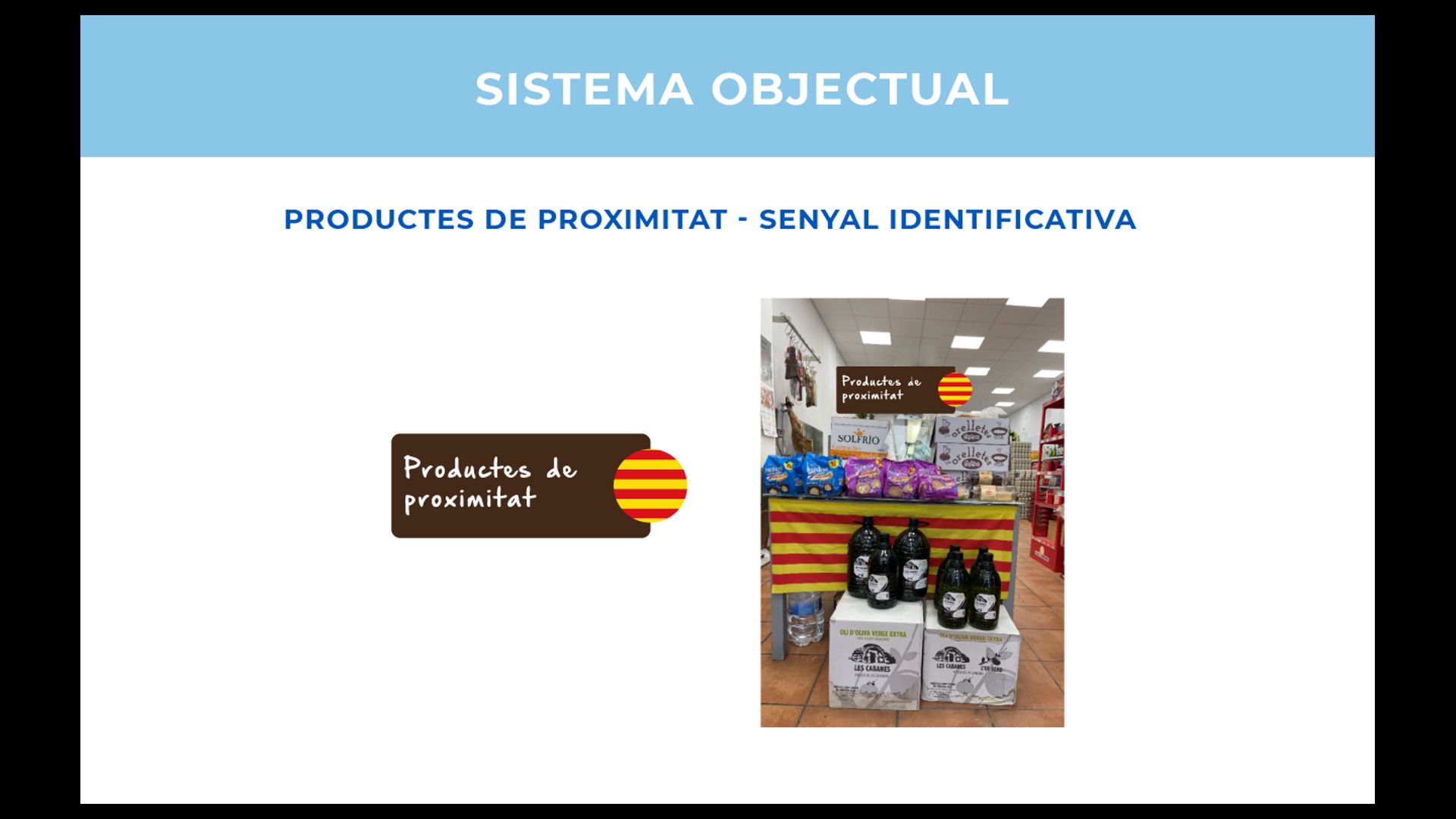 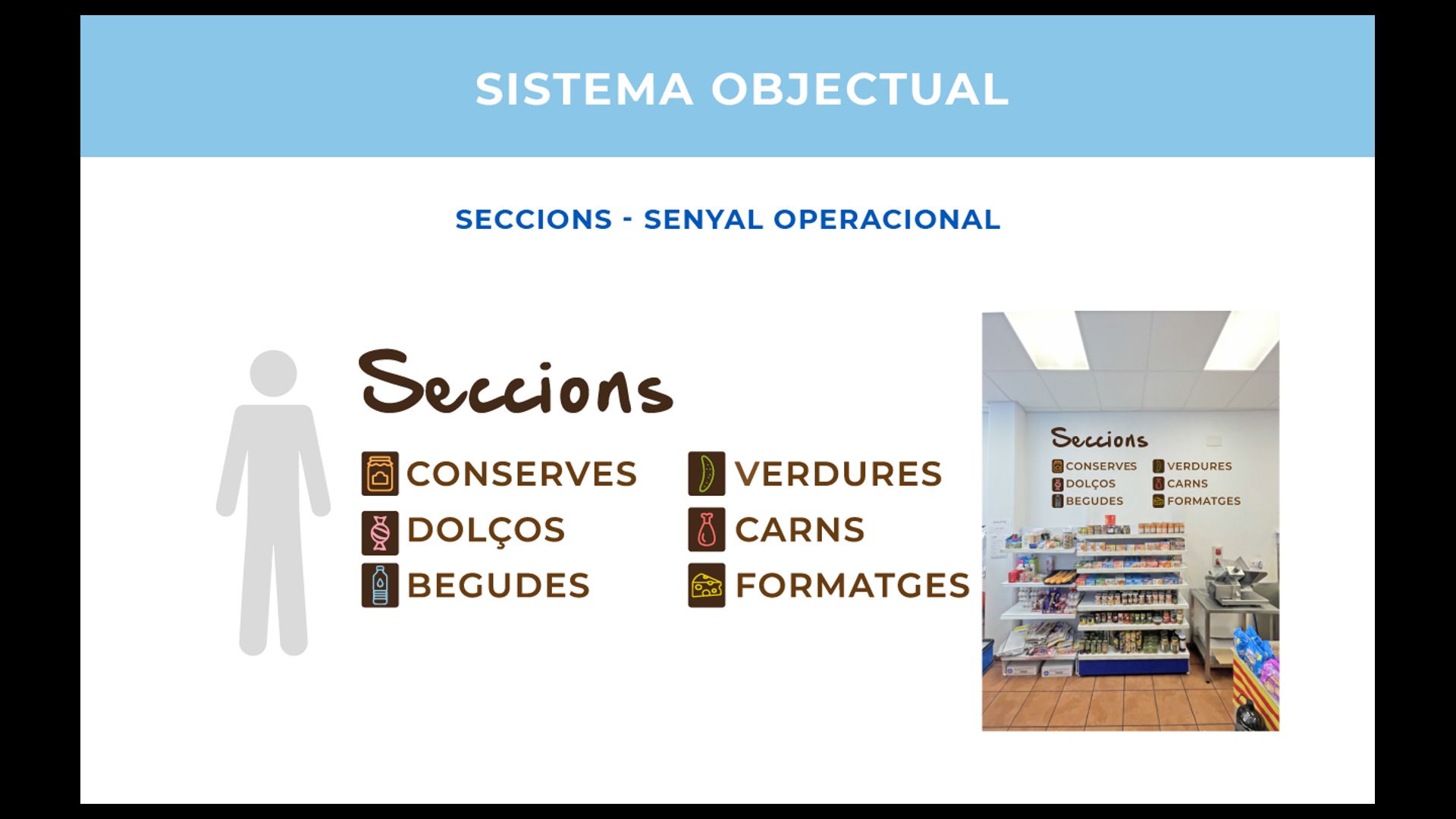 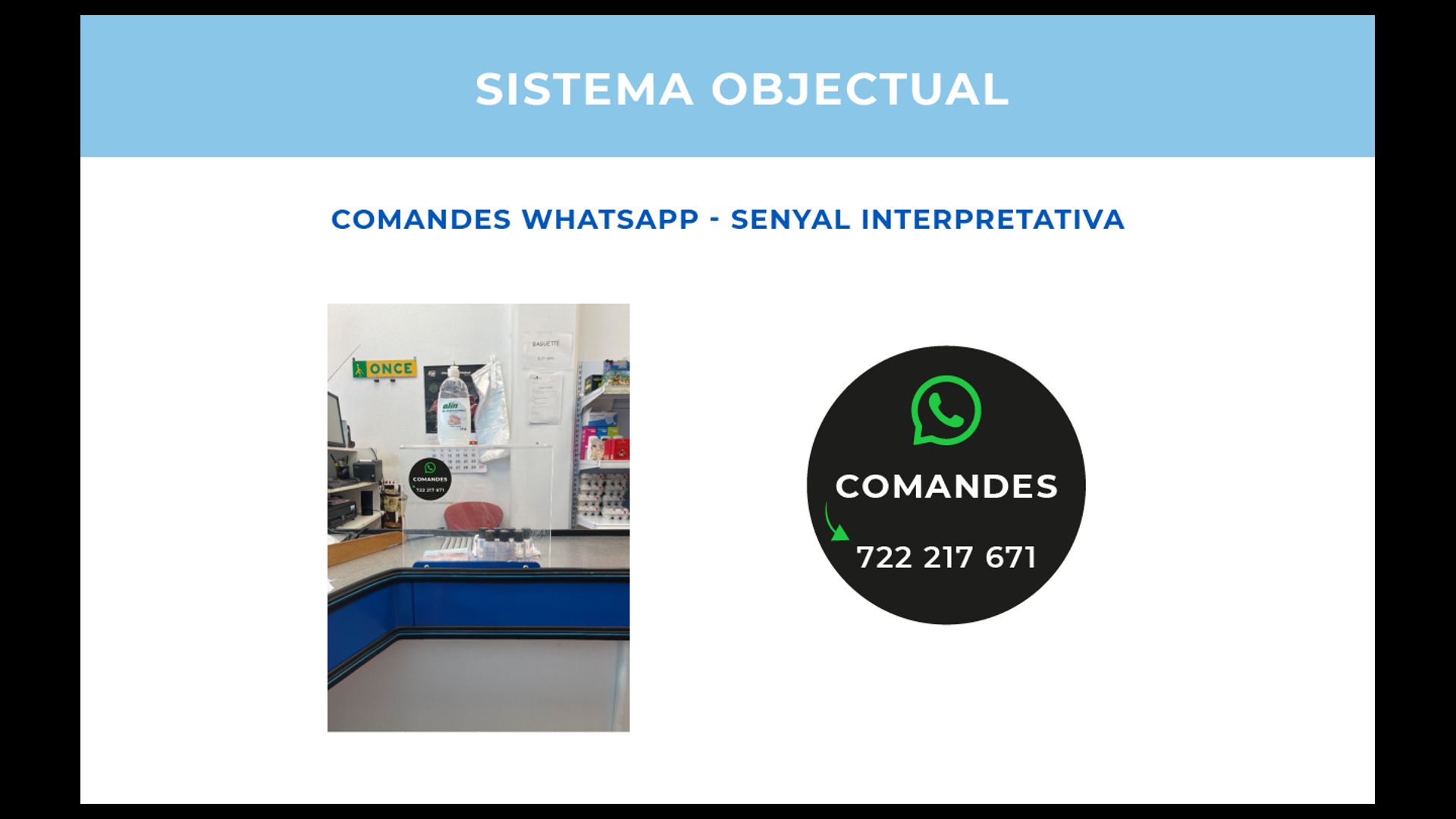 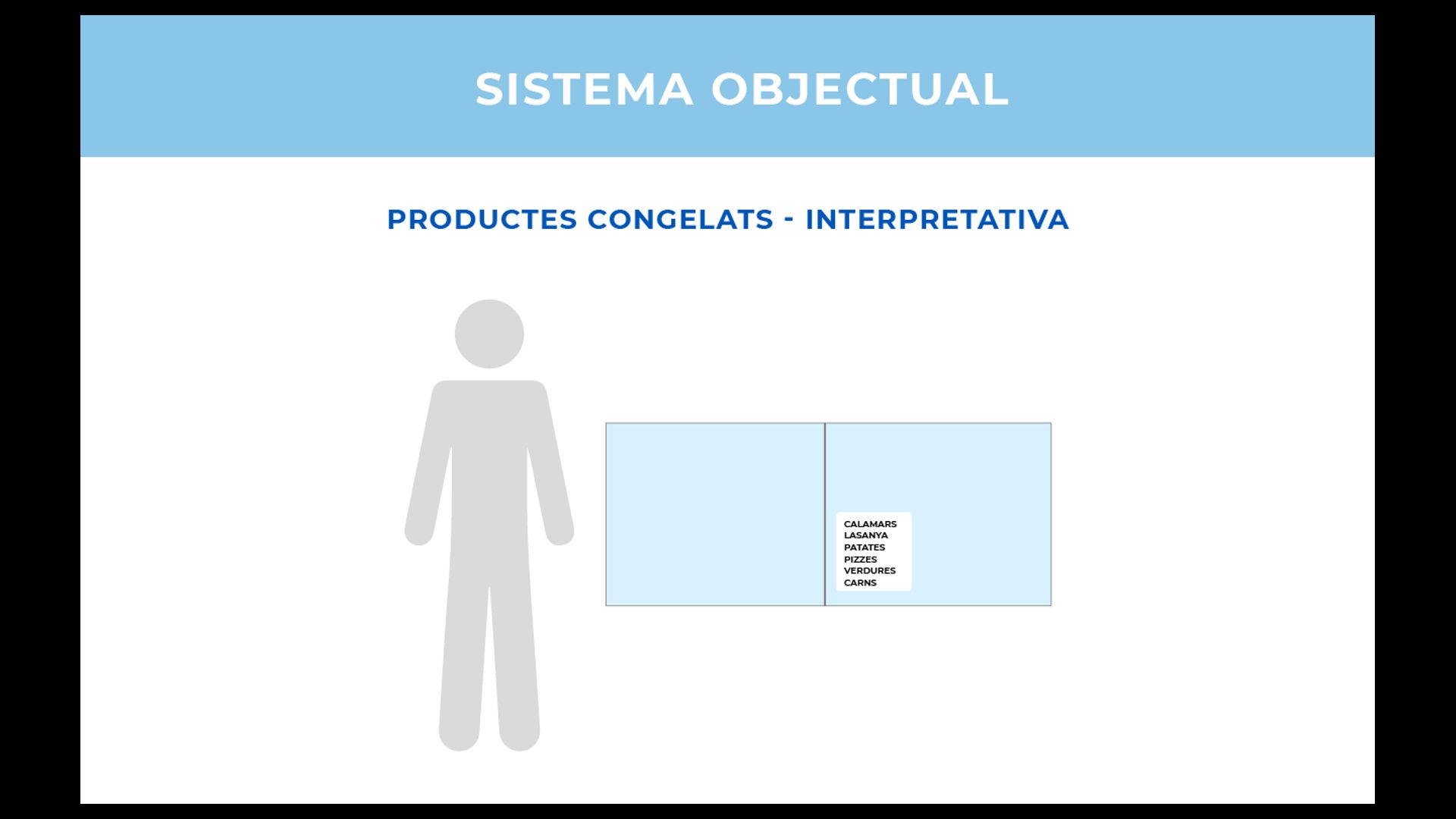 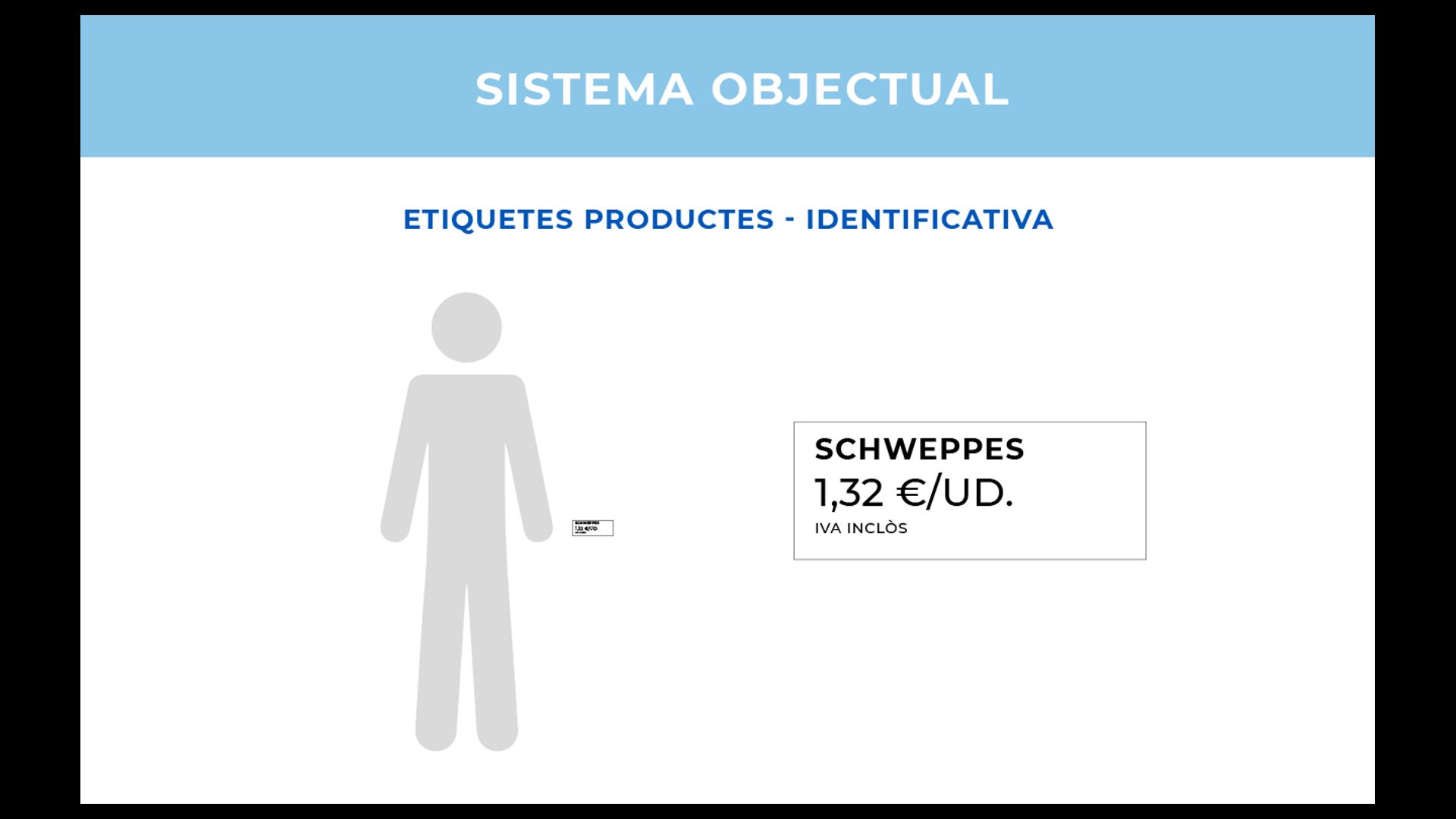 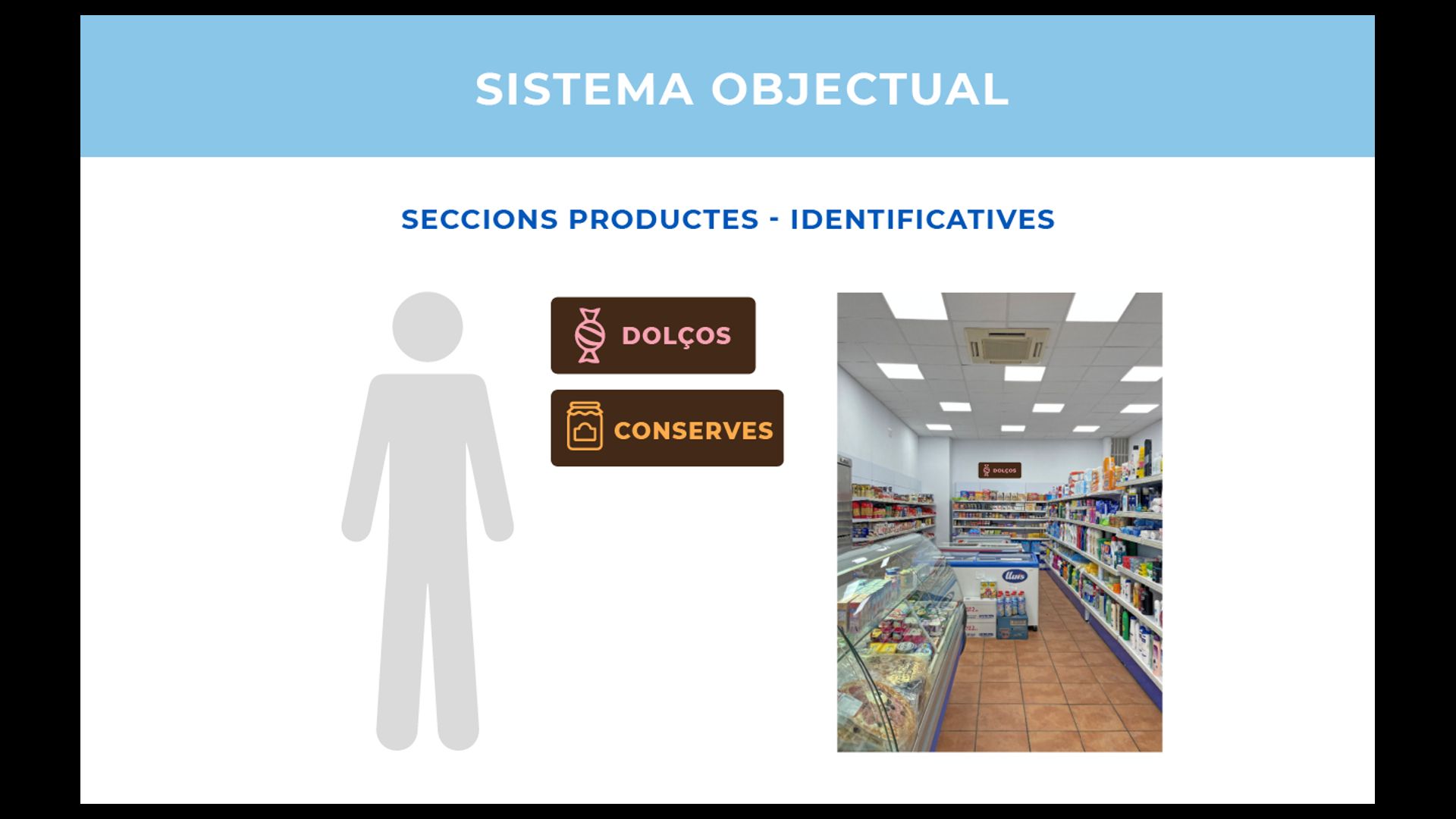 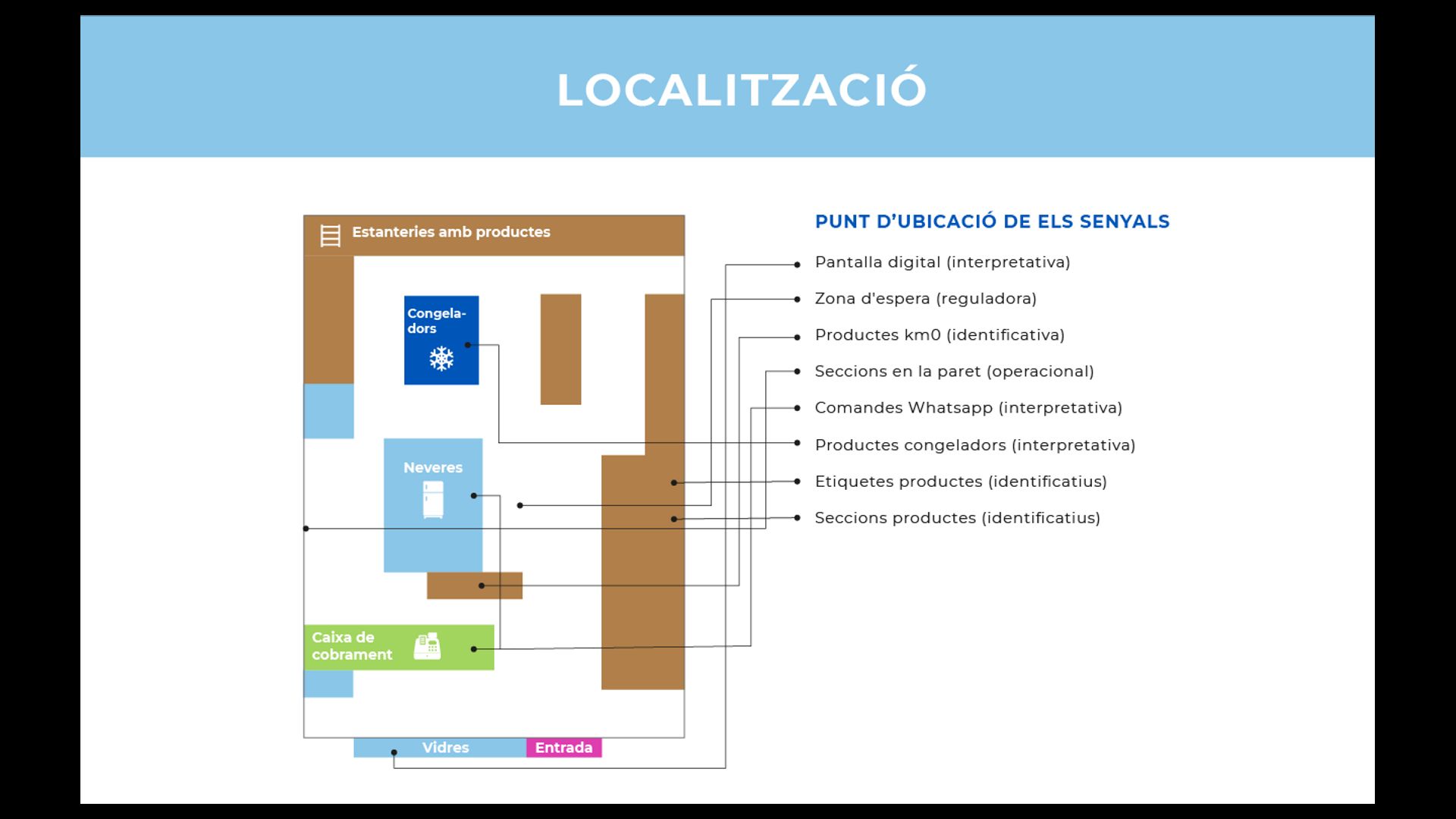 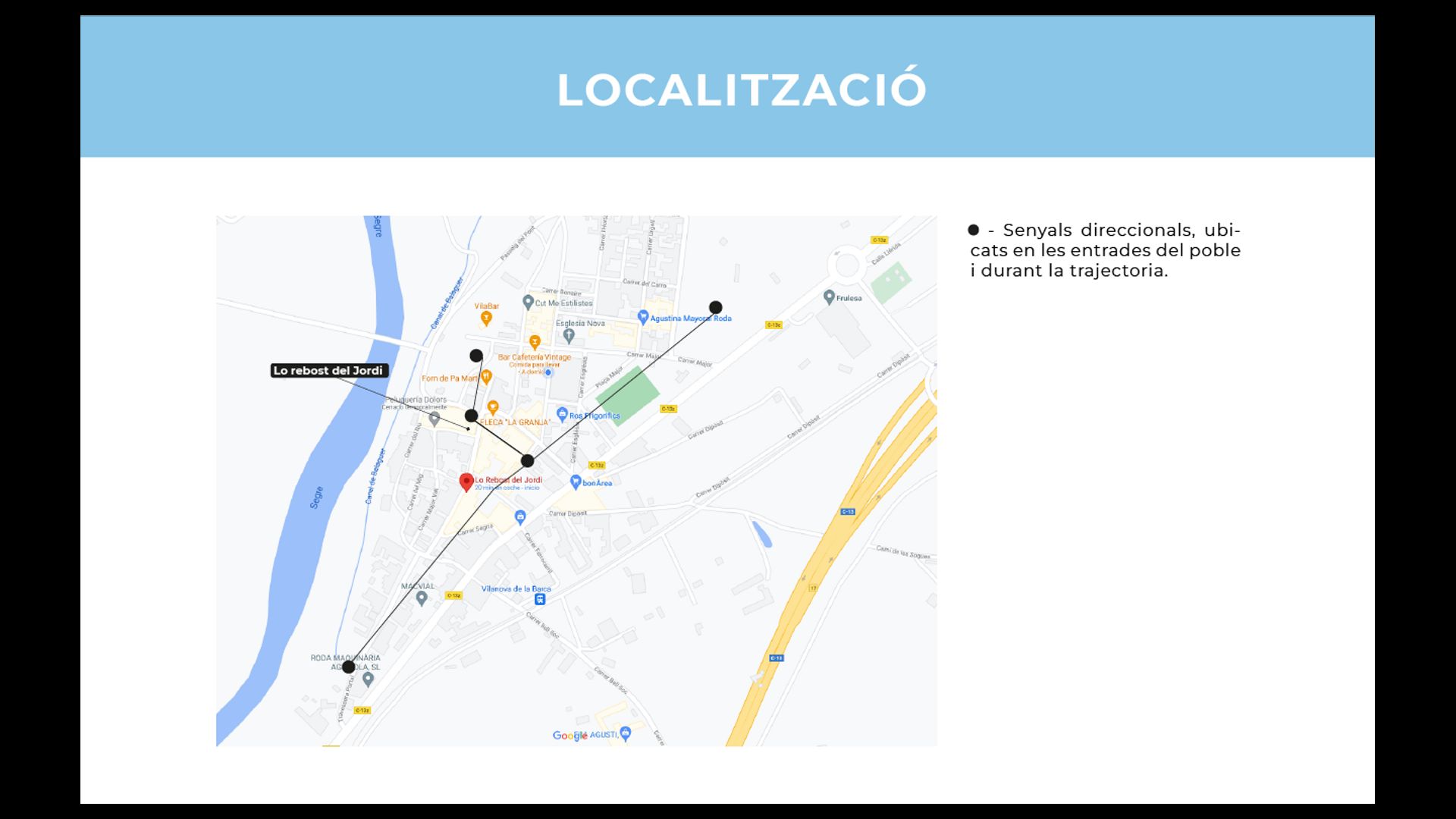 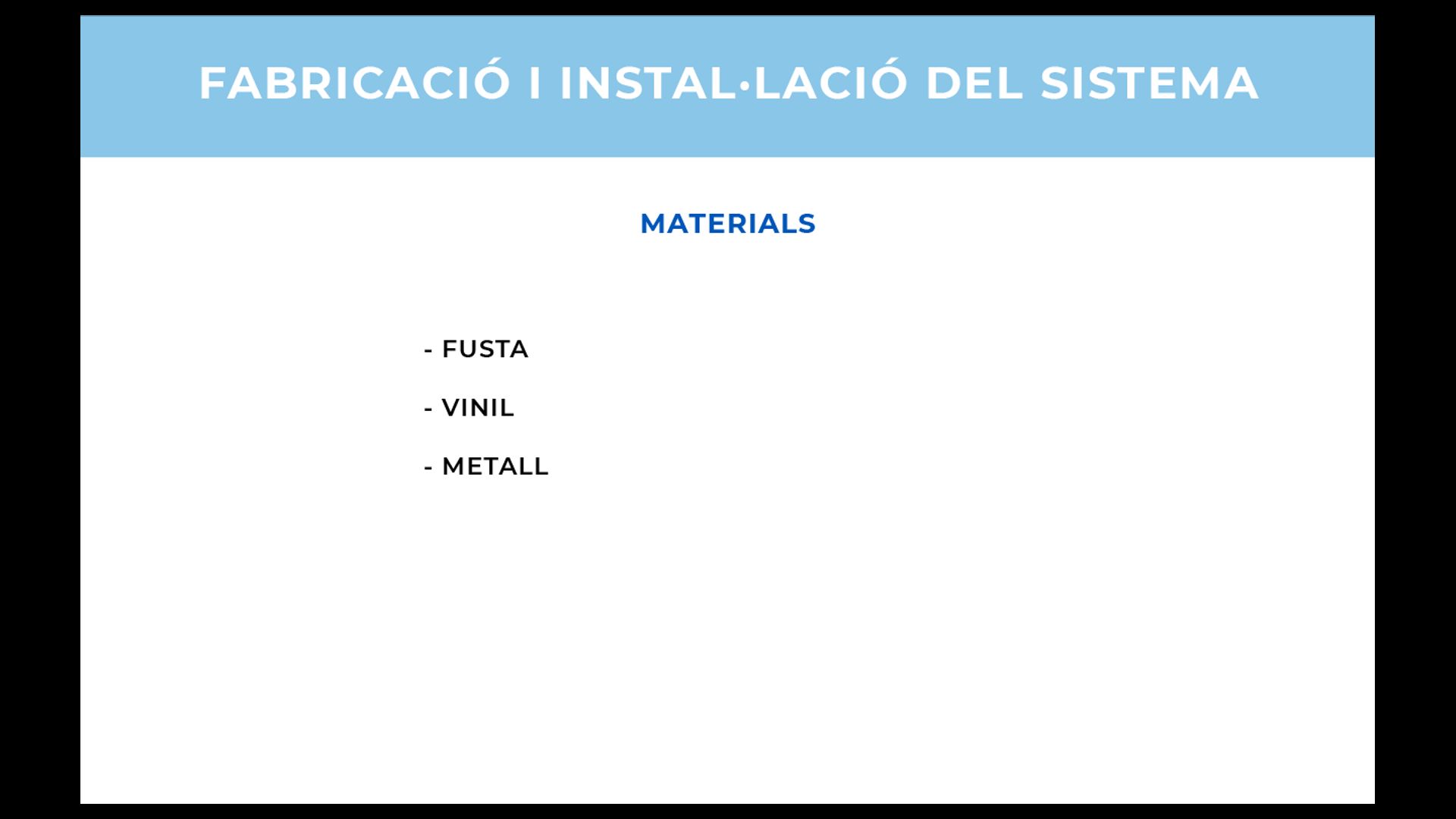 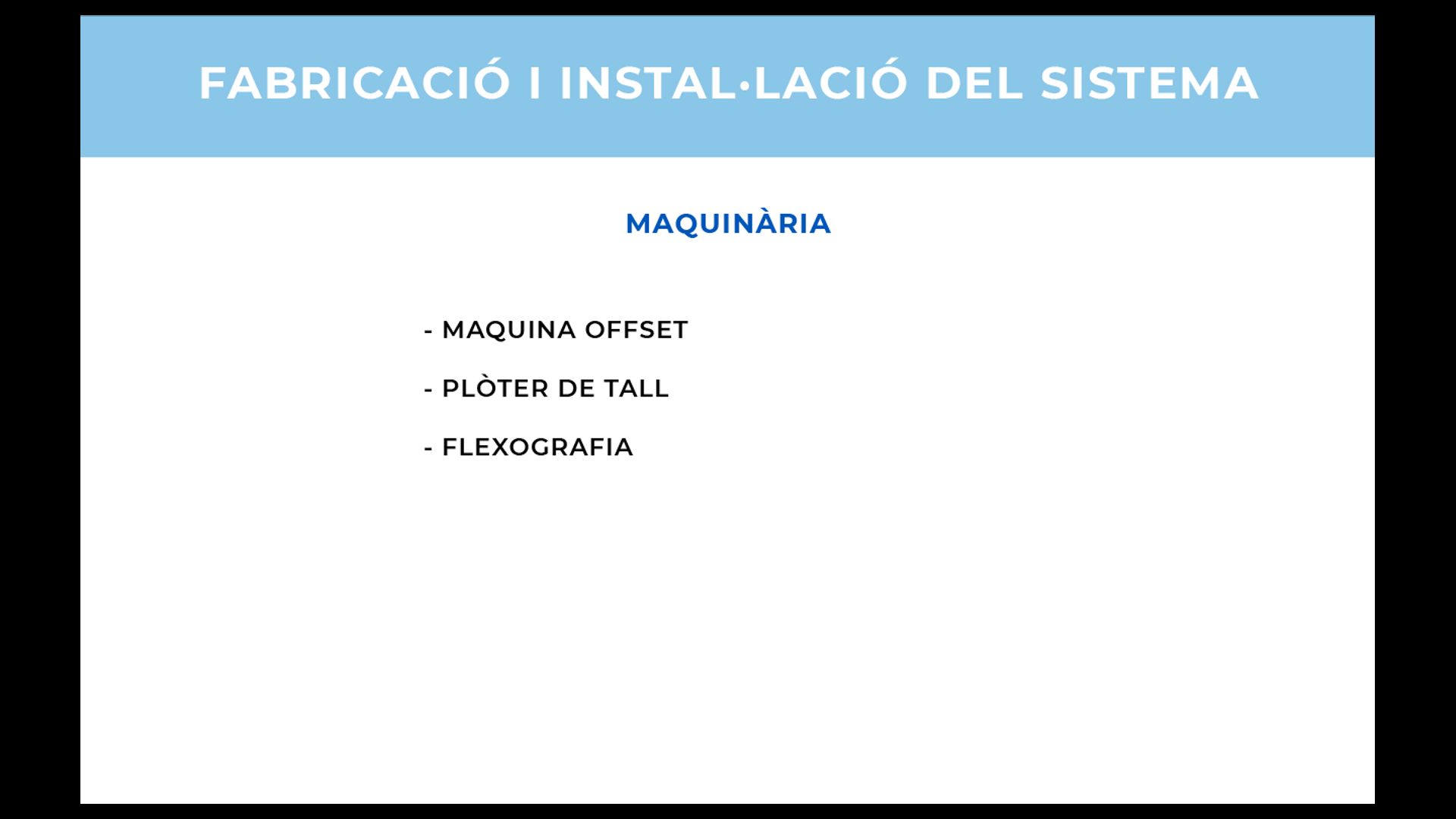 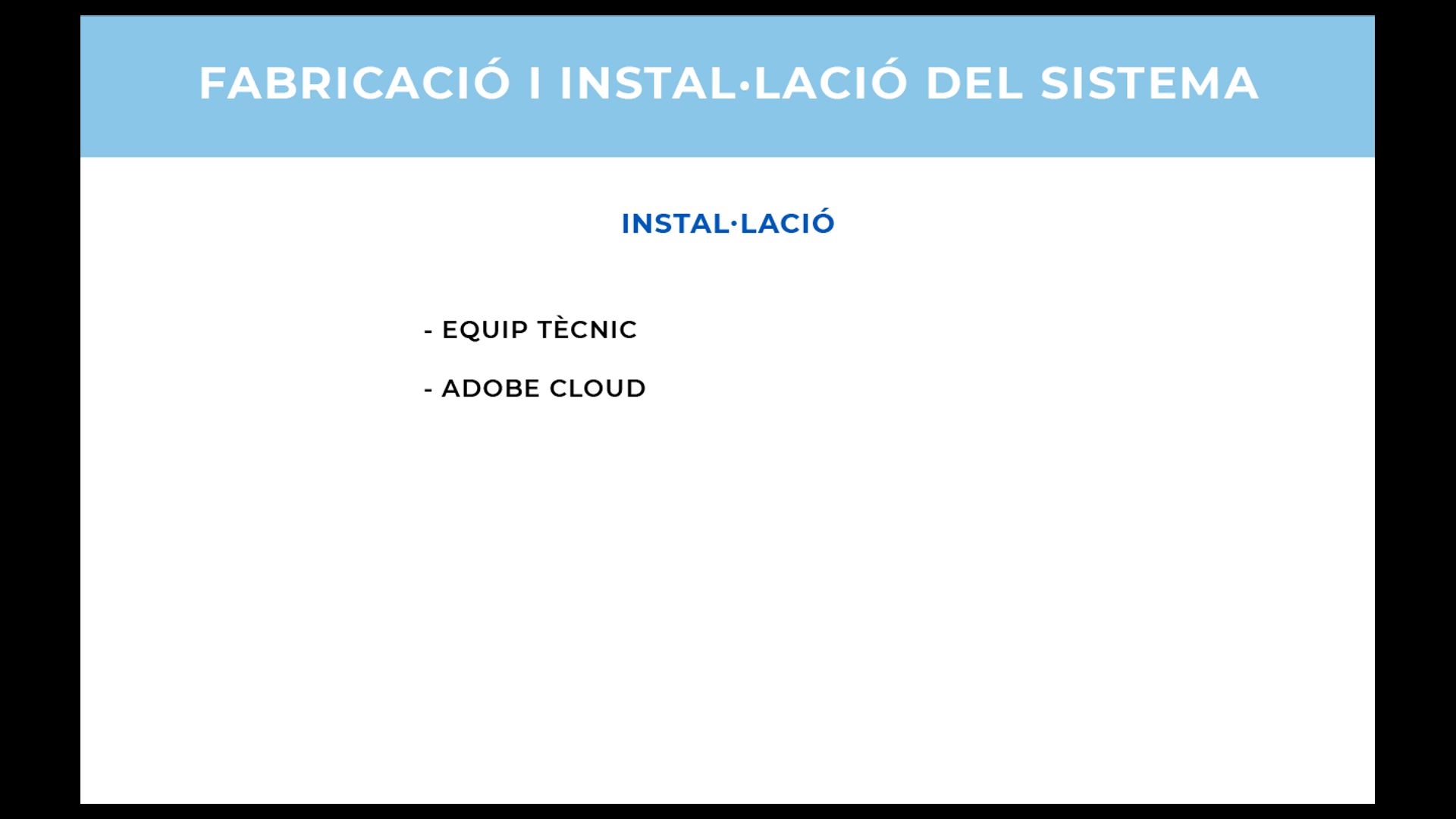